Special Education Parent Advisory Committee Meeting
2024-2025
August 31, 2022




 
Presented by 
Brandee Meyer - Outreach Consultant 
Margaretha Jennings - Speech & Language Pathologist
Christine Centeno - Resource Support Program Teacher (RSP)
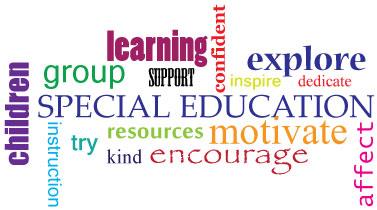 [Speaker Notes: INSERT PIC TO THE LEFT]
Purpose of Special Education Parent Advisory Committee
Purpose of SELPAC
Nurture and expand Special Education parent involvement  
     
Increase input and decision-making at the school and district levels to improve achievement among students with Disabilities.
Special Education Meeting Agenda
SWD Committee Roles and Responsibilities
Our SPED Students
Special Education Input for SPSA 
Elect SWD Representative and Alternate 
Tips for Effective IEPs
About SWD Parent Advisory Group
Special Education Parent advisory group at site level

Representation on District Special Education Committee

Advises the Principal and SSC on SWD/Special Education Program at Edison

  Provides input on SWD training/future topics
Who Qualifies as a Special Ed Student?
Students who have an IEP receive services from our Resource Specialist and/or the Speech Pathologist qualify as Students With a Disability.  



2024-2025
SWD comprise 8.5% of our students (62 students)
[Speaker Notes: Dawn]
What Do SPED Services Look Like?
Resource Specialists & instructional aide (RSP) -
Mrs. Centeno, Mrs. Machuca (Itinerant) Mrs. Gomez (IA)

Speech Language Pathologist & Speech Language Pathologist Assistant (Speech) - 
Mrs. Jennings, M. Barraza (SLPA)







2
[Speaker Notes: Teach students in small groups and/or give individual instruction based on their IEP goals.  They can either be pulled out to work in the Resource Room, or the aide can push in to the classroom to provide support.
Teach students in small groups and/or give individual instruction based on their IEP goals.  They can either be pulled out to work in the Resource Room, or the aide can push in to the classroom to provide support.]
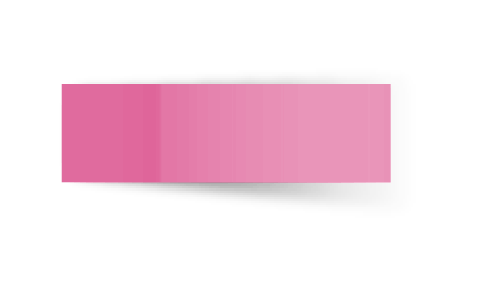 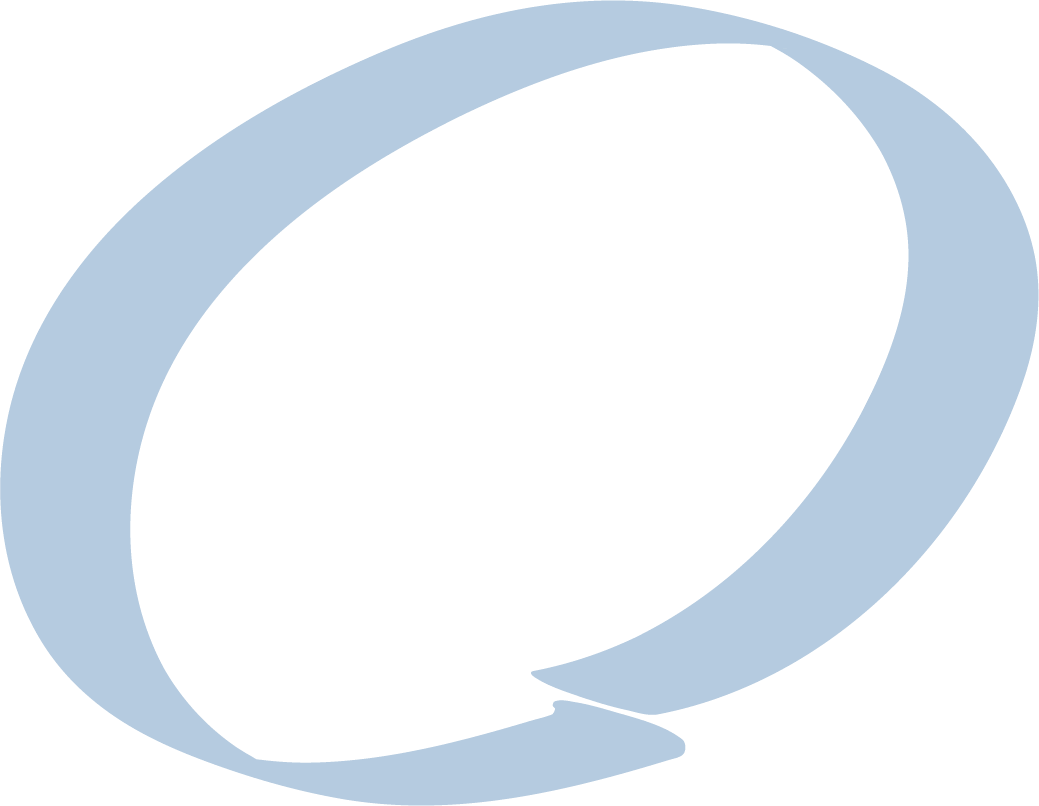 03
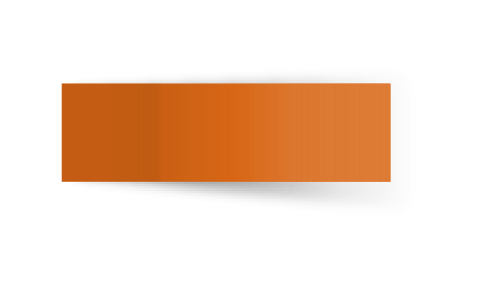 Title I
Title I Annual Meeting
Supporting Your Child to Achieve








Ontario-Montclair School District
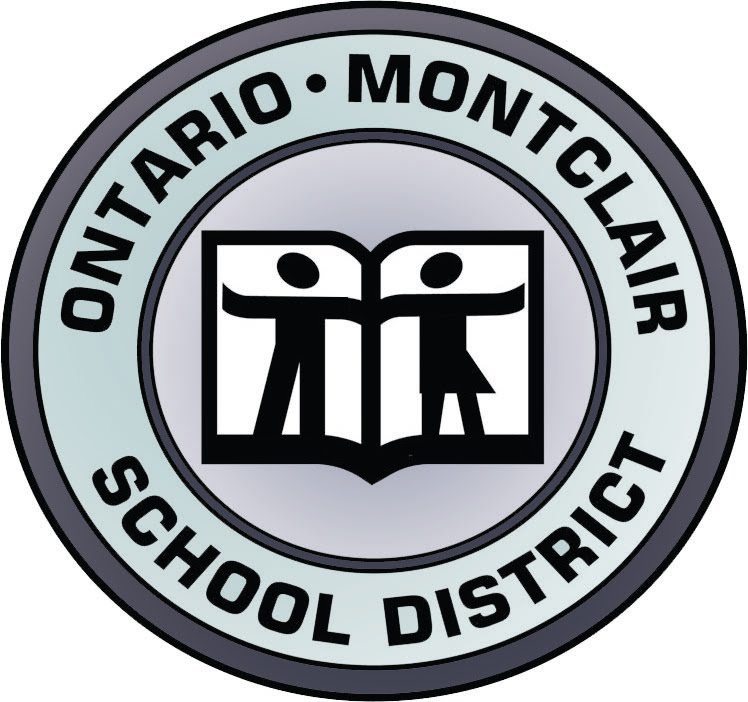 What are Title I Funds?
Title I provides federal aid to districts and local
schools to schools to support children from 
low-income families.

All OMSD schools are considered Title I
[Speaker Notes: Updated and reviewed with parents; distributed annually]
Title I Requirements
Schools must …
Inform parents of -
Title I and their right to be involved
Curriculum, academic assessments and academic 
proficiency levels.
Involve parents in -
The planning, reviewing, improvement of Title I programs:
 Single Plan for Student Achievement (SPSA).
Designate 1% of Title I funds to promote parent involvement
[Speaker Notes: Updated and reviewed with parents; distributed annually]
Title I Requirements

Schools must …
Annually update and review Parent Involvement Policy 
Meaningful parent involvement
Understandable language/format
Build capacity
Include a parent compact component
Review every other year.
[Speaker Notes: Updated and reviewed with parents; distributed annually]
Input for SPSA 
(School Plan for Student Achievement)
SPED/SWD must help develop and provides SPSA input to the Principal and School Site Council (SSC) on SPED program planning.
[Speaker Notes: Dawn]
2024 -2025 SWD Input
What is working with our SWD program?		

What would you like to see in our SWD program?
-
What training would you like to receive in regards to topics for future meetings?
[Speaker Notes: What is working? Strong team; good communication with parents; relationships with students; collaboration with team/professionals to put students and families first.
Like to see? Home/school communication; clarifying types of communication parents prefer; having classroom teachers contact parents; parent education/training for school work, such as math & ideas from professionals (list of websites, formulas, zoom trainings, acronyms for classroom work, such as RACE; parents coming into class to watch lessons on specific content to learn]
Edison Students With Disability Needs Assessment
Last Year families ideas were:
Home-School Communication- Resources/Strategies
 Class Dojo 
 Parent Square 
 Coffee w/ the Principal 
Parent Education Training - to help with School work
                 Parent Education Classes 
Resources Professional Readings
       https://www.omsd.net/Page/3017
[Speaker Notes: Emily Winebrenner - supporting focus and engagement at home]
2024 - 2025 : What’s working with SWD
What is working with our SWD program?		

What would you like to see in our SWD program?

What training would you like to receive in regards 
to topics for future meetings?
District SEPAC meeting dates


September 17, 2024 @ 10 a.m.
December 10, 2024 @ 10 a.m.
March 18, 2025 @ 10 a.m.
SWD Parent Representative Nomination and Election
Election of one representative and one alternate to
        District SWD Parent Advisory Committee 


Elect one parent representative and one alternate –(zoom chat)           1. Claudia Vasquez 
           2.
Representative elected above witnesses the EL advisory input to SSC and signs the SPSA signature page.
[Speaker Notes: Last year there was one meeting in September and one in January]
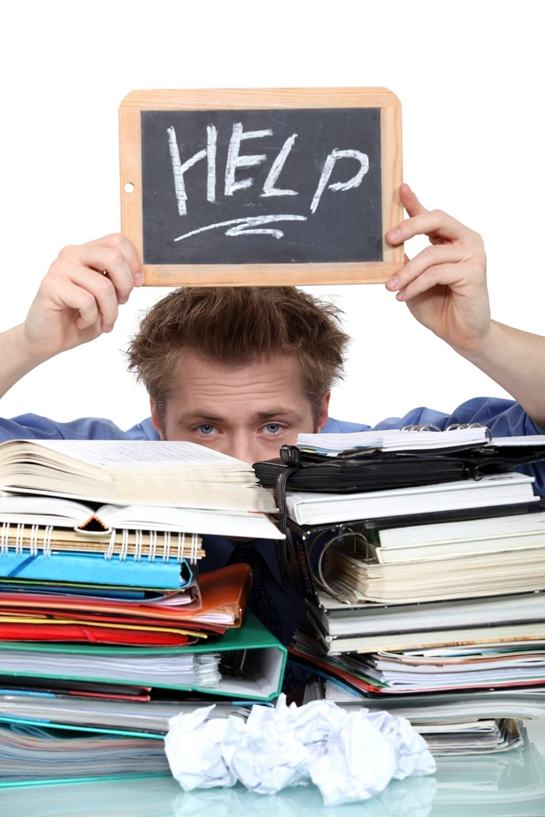 Tips Parents Can Use To Help Create An Effective IEP
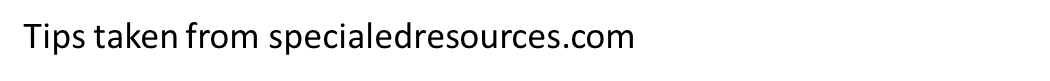 The Individualized Education Plan (IEP) is required for every public school offering special education and other related services. An IEP is a combined effort between you as a parent, the teachers, school administrators, and providers of specialized services. How you help craft and update your child’s IEP can do wonders in accelerating their learning progress.
[Speaker Notes: Martha]
Gather Information 
Prior to the IEP Meeting
•Establish a baseline by gathering sufficient information on your child’s current learning needs.
•If this is your first ever IEP meeting, gather information and provide any additional information and examples from outside of the classroom.
•If you’ve had IEP meetings in the past, a good place to start is with your child’s prior IEP’s. Come prepared with specific questions.
Articulate Your Child’s 
Strengths and Needs
•The Individualized Education Plan will be the cornerstone of your child with special needs education and a large factor in their path to excellence. Make sure that when you’re participating in the updating of their IEP, you have articulated your child’s strengths and needs. Pay close attention to your child’s strengths.  Too often people only focus on the current challenges of children with special needs instead of continuing to build on their strengths. This will help other members of the team to come up with a detailed plan that will be appropriate for your child’s special needs and help guide them effectively.
Be An Ongoing Advocate
•Crafting an effective IEP requires more than just coming up with a well-written learning plan. It calls for communication with the IEP team along with your support and assistance for your child with special needs.
Future Edison Special Education
SWD Meeting Dates
Edison SPED meeting dates.  
Meetings will be held in person and on Zoom 

     January 23, 2025 @ 3:00pm 

     March 13, 2025 @ 3:00pm
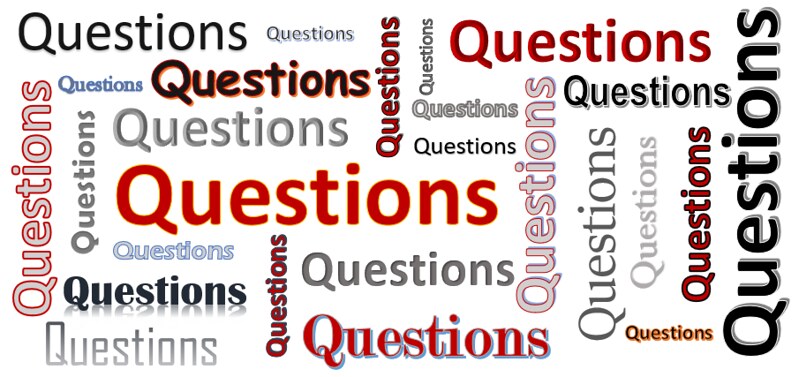 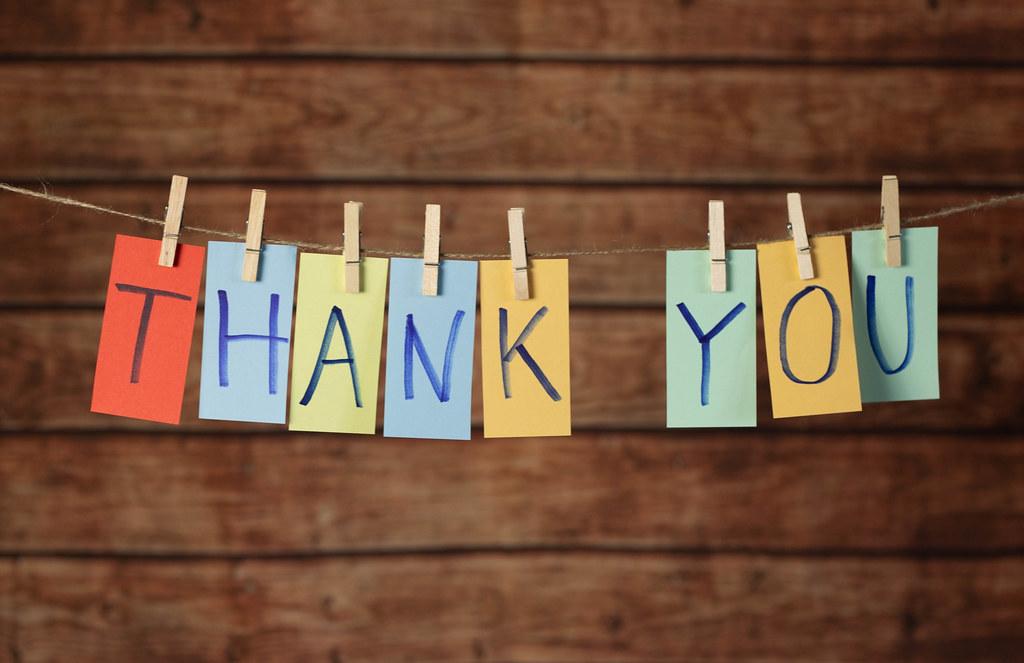